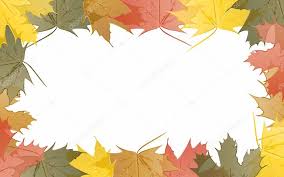 SCUOLE DELL’INFANZIA
ACQUEDOTTO 
 SAN FRANCESCO

“FESTA D’ AUTUNNO”
A.S.2018/19
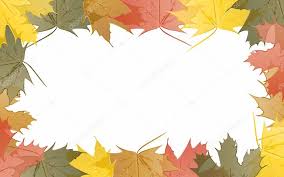 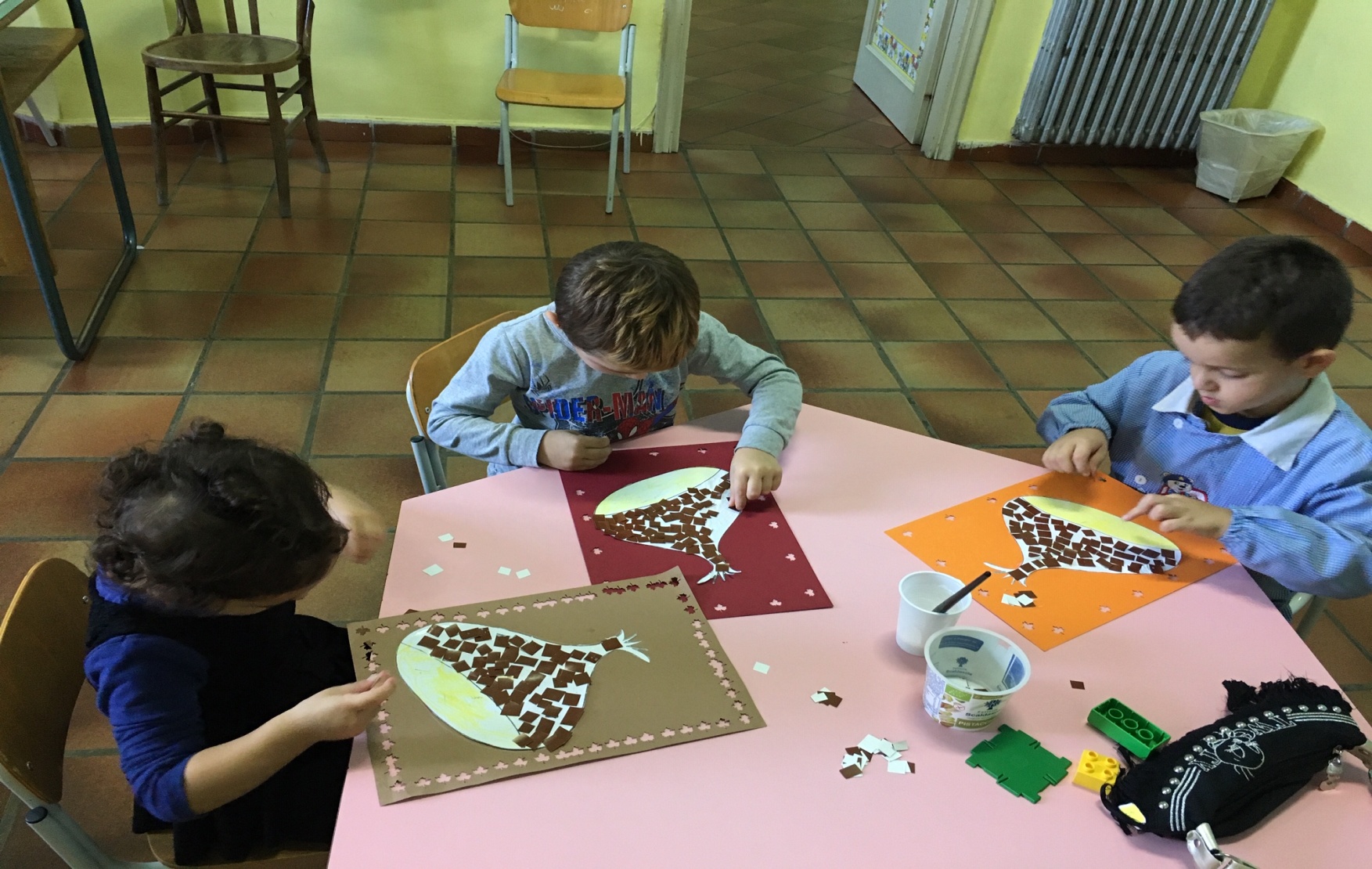 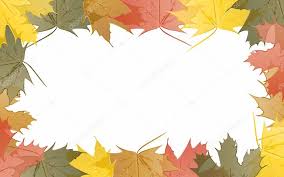 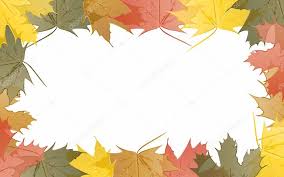 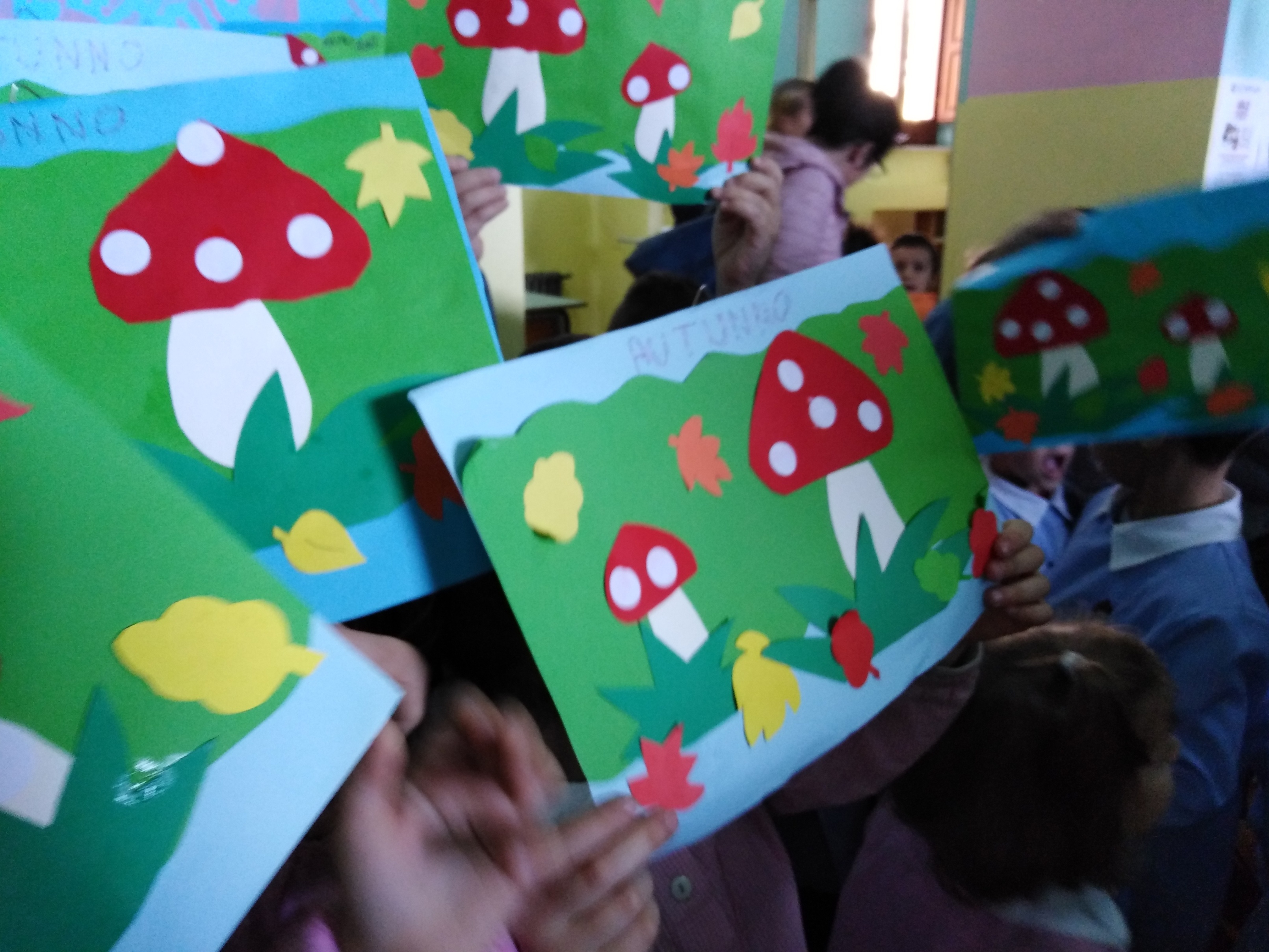 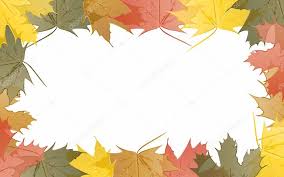 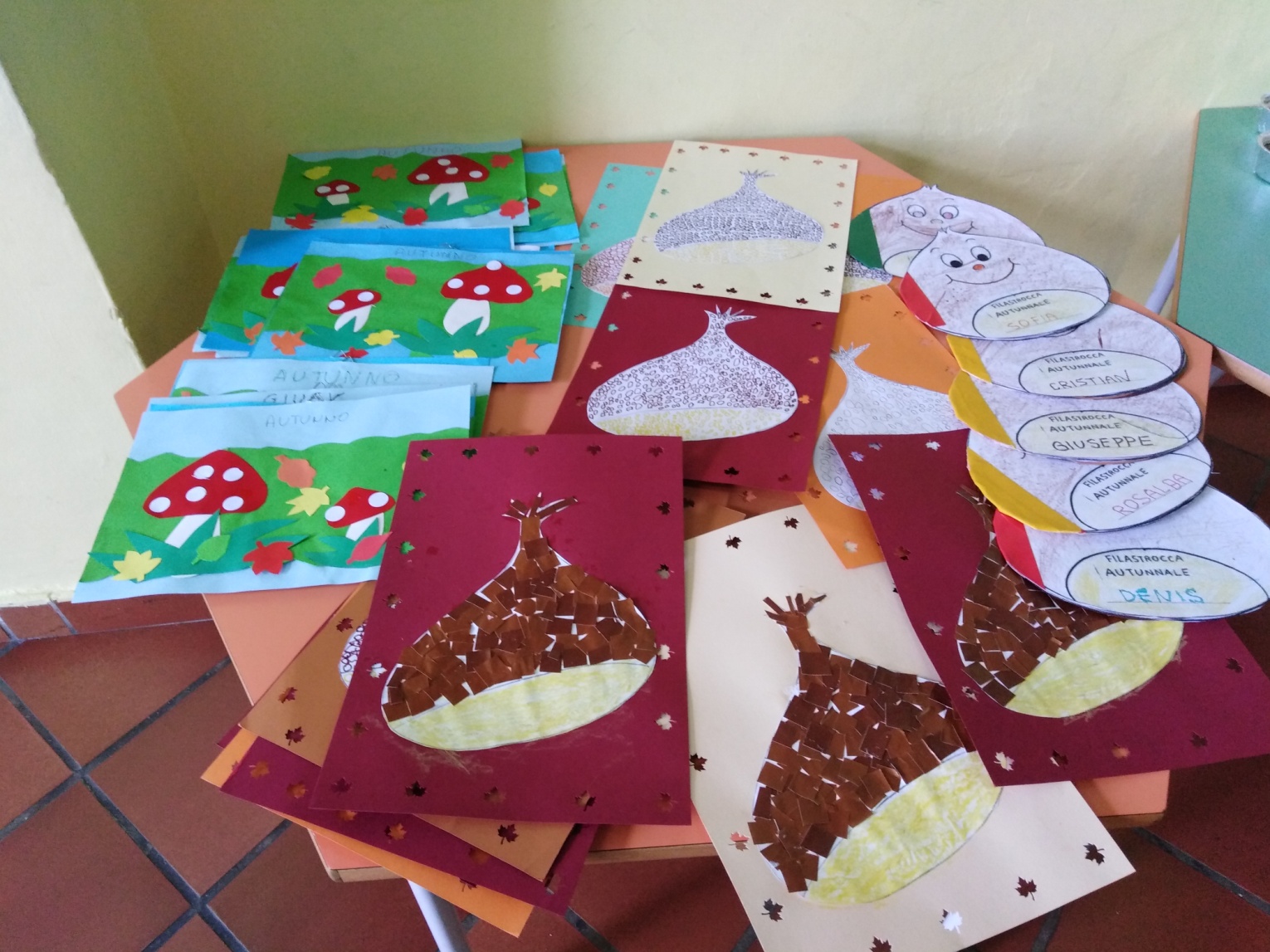 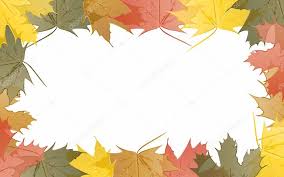 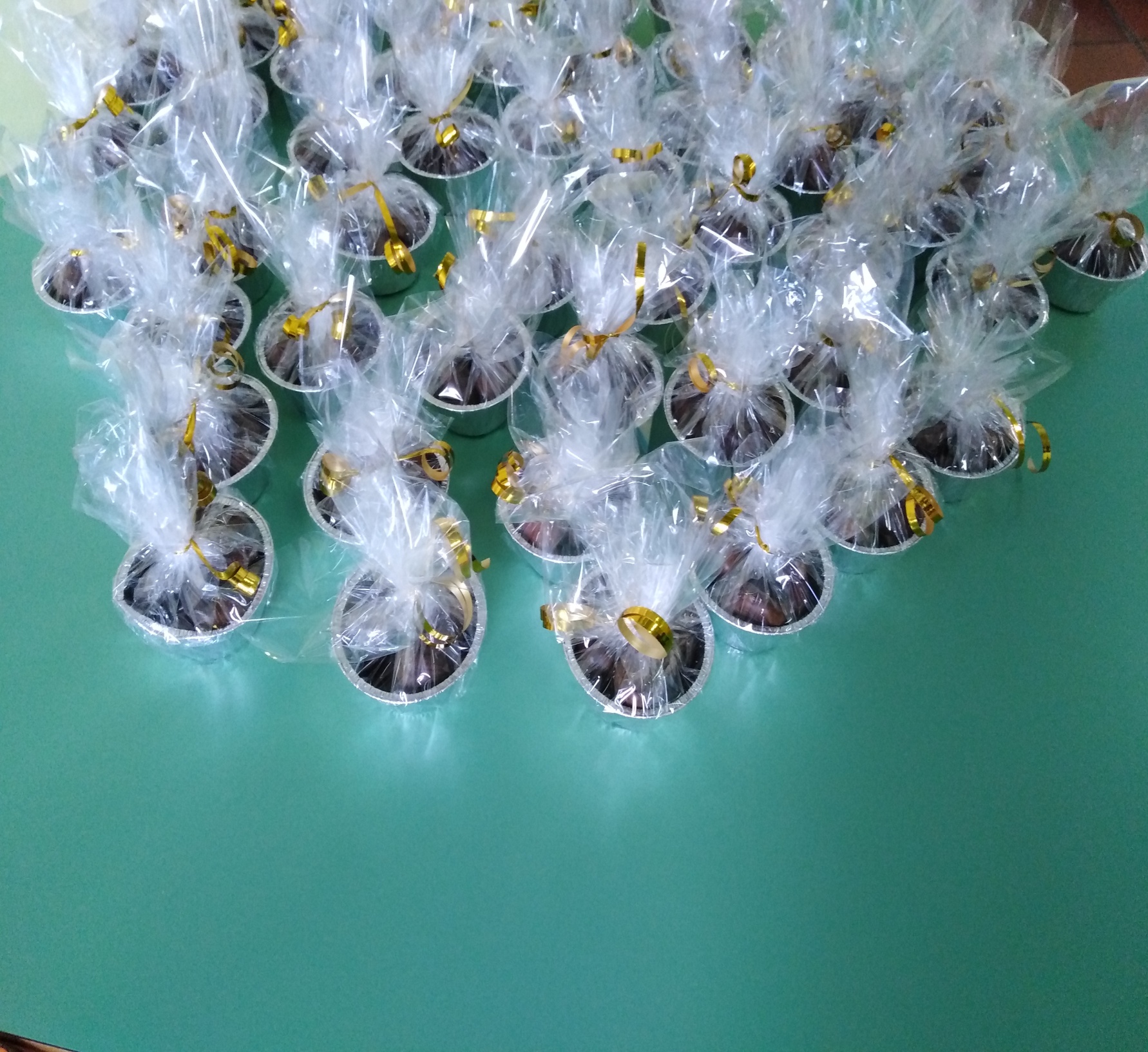 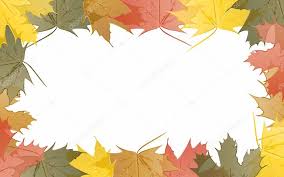 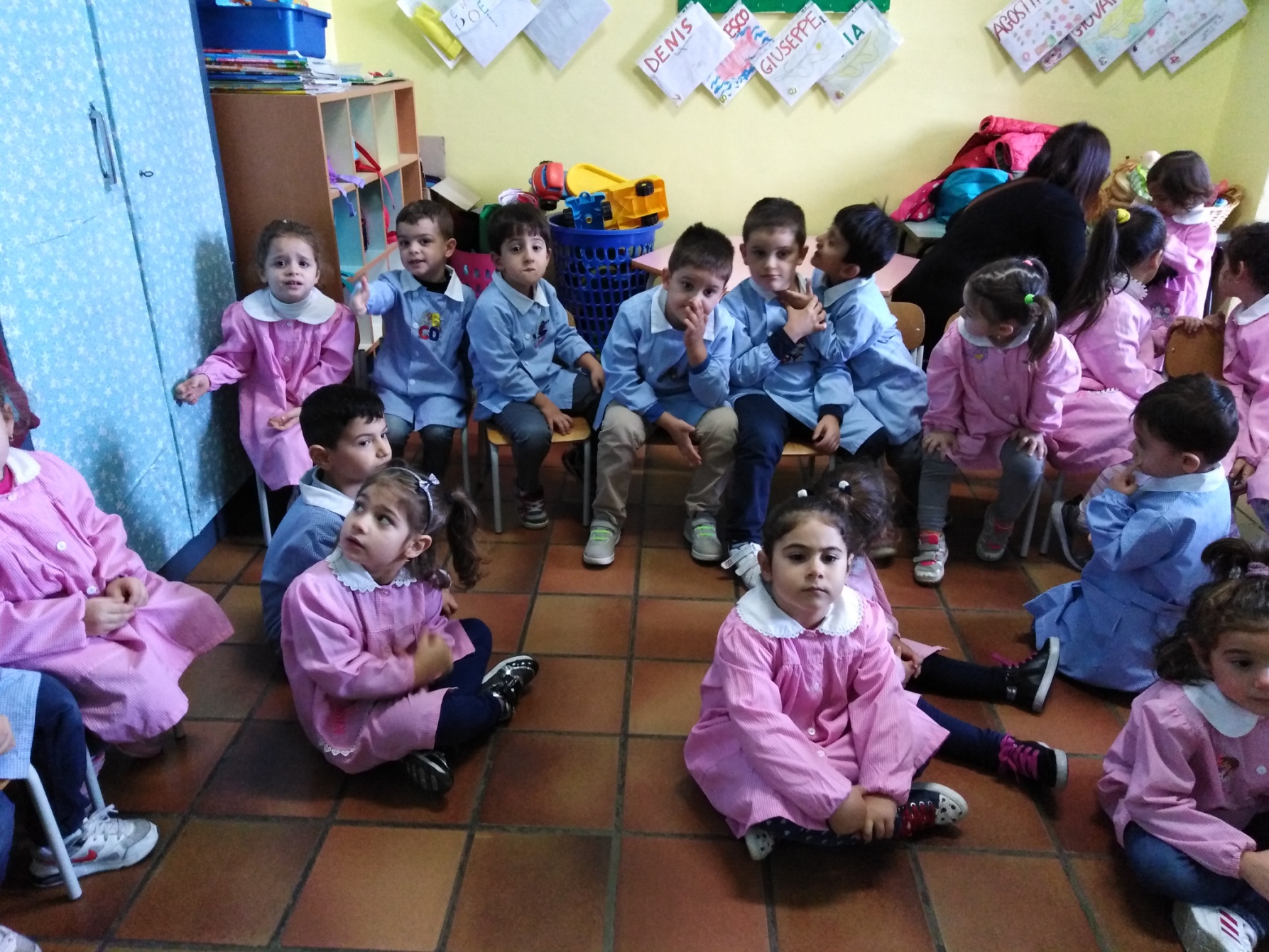 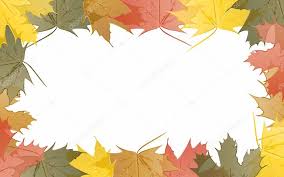 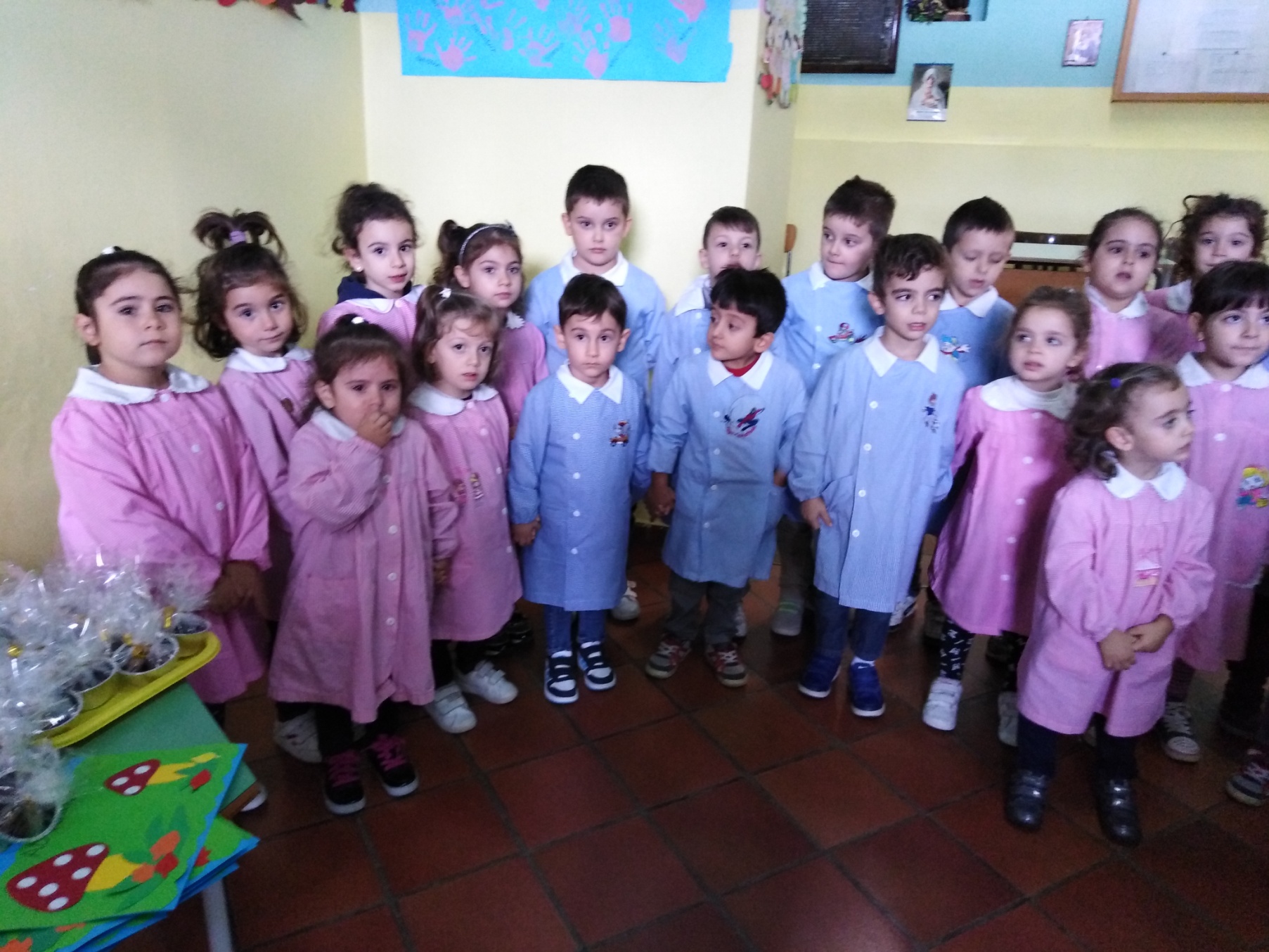 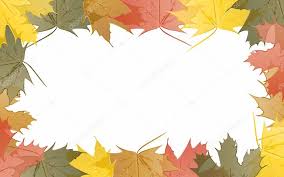 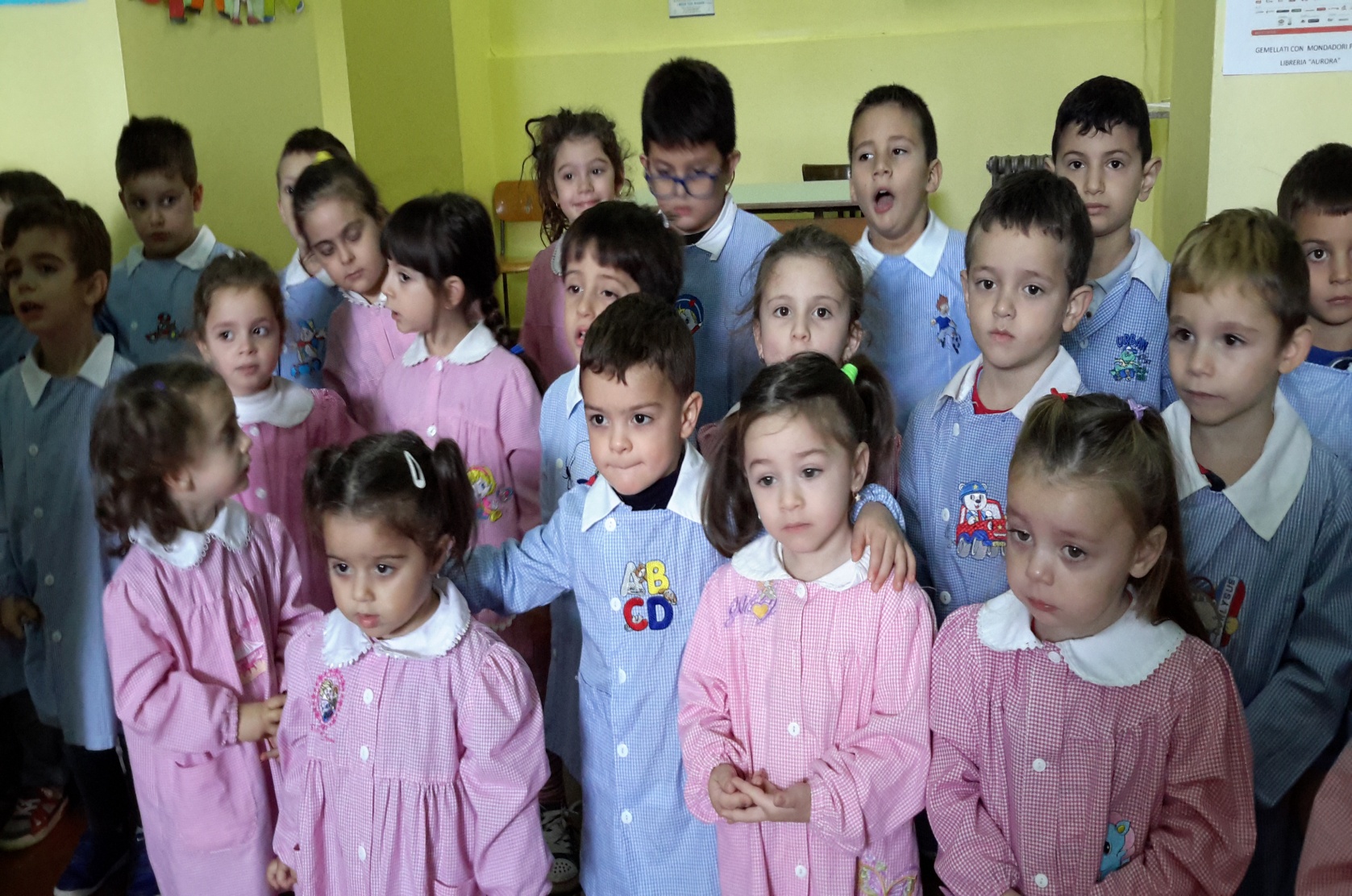 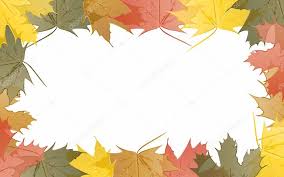 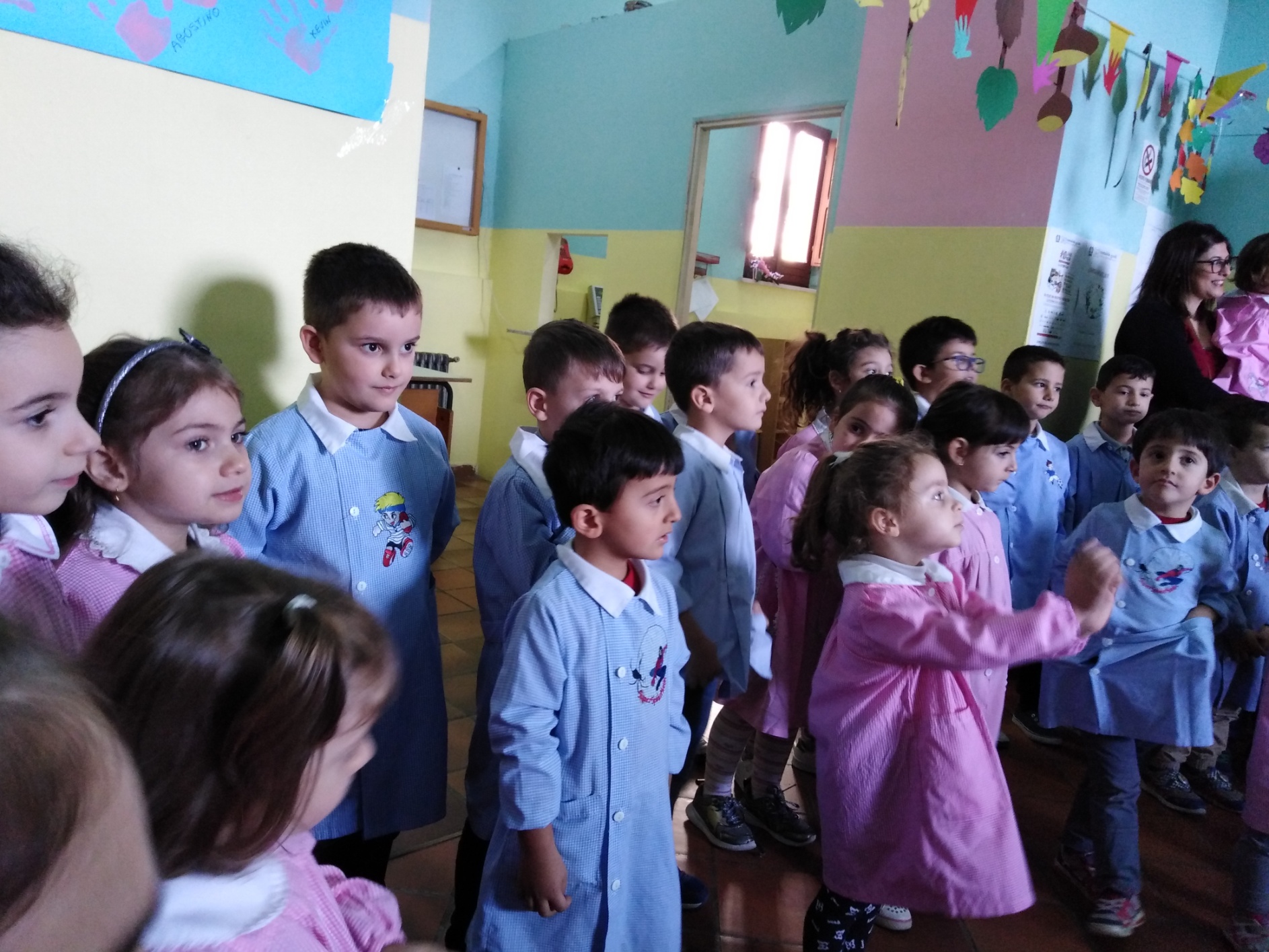 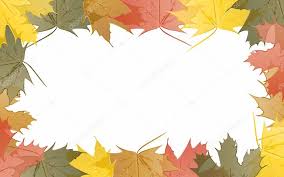 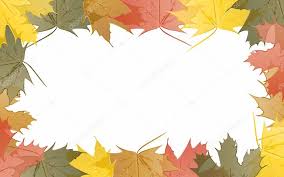 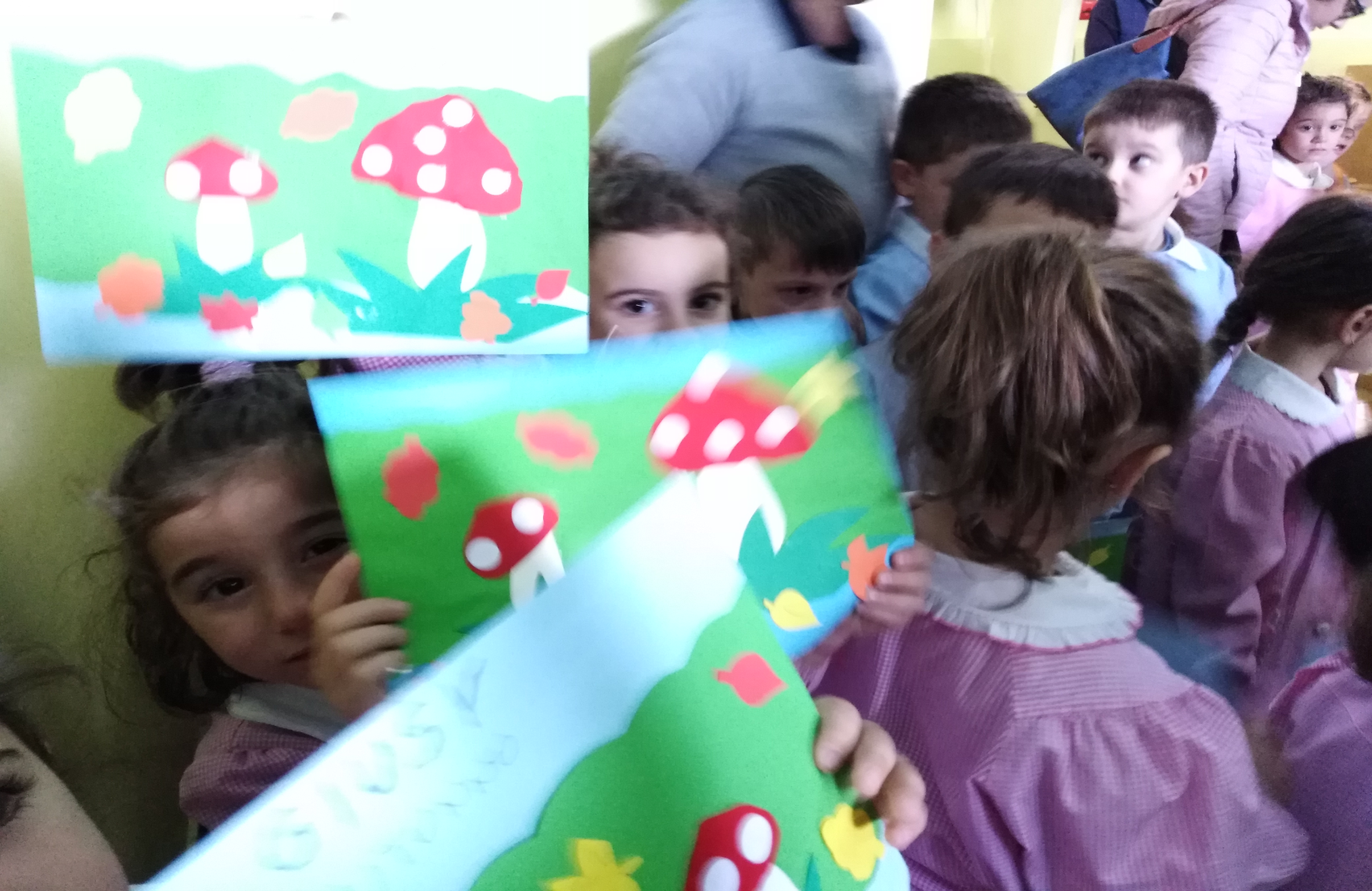